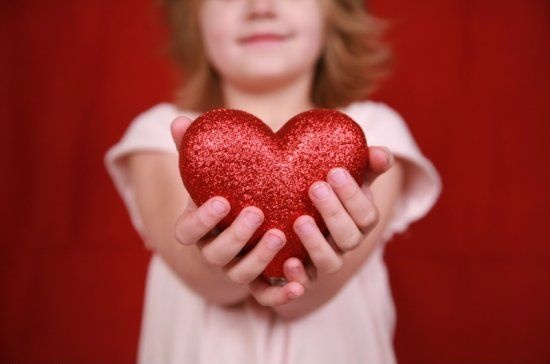 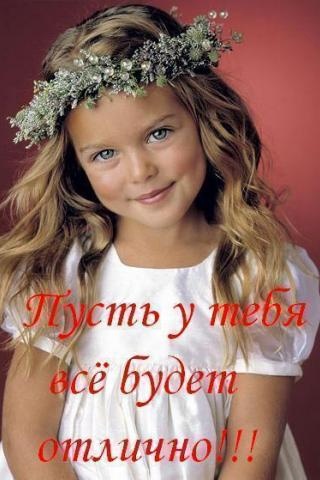 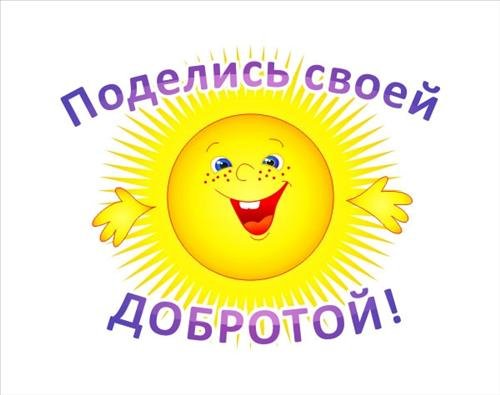 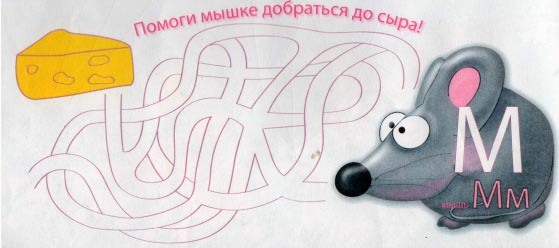 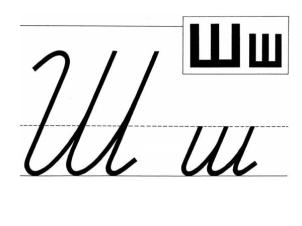 Прописная буква Ш
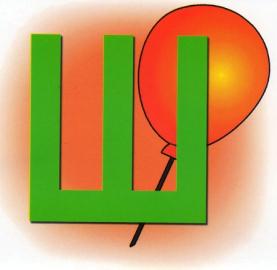 Пальчиковая гимнастика
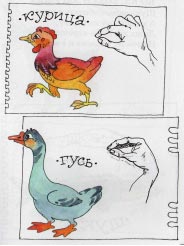 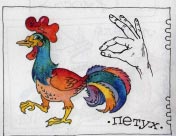 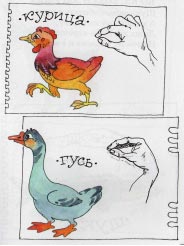 Шура
Помоги Мышке собрать все буквы Ш. Где в слове "мышка"спрятался звук Ш?
Запиши слова, в которых есть звук [ш]
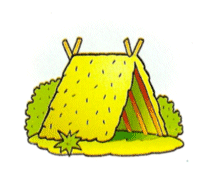 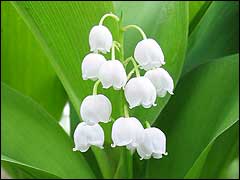 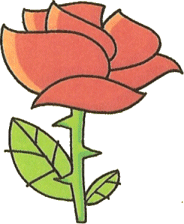 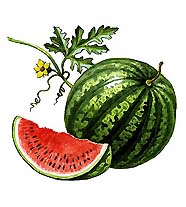 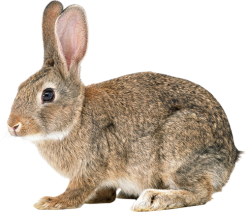 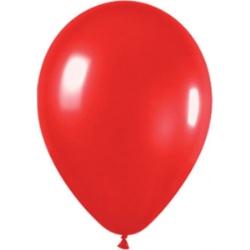 Вставь пропущенные буквы
Ш..шка, маш..на, ч..с, нач..ло
Шишка, машина, час, начало
6  , 2   ,4  , 2   , 4  , 2    , 4 , 2   , 4  , 2   , 6 , 10
МОЛОДЦЫ!
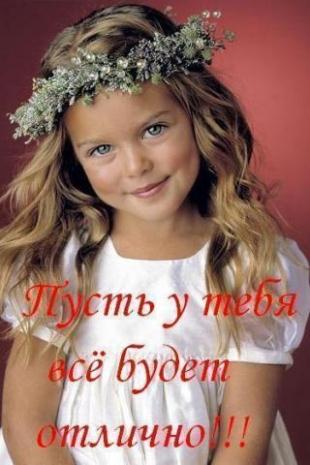 Используемые ресурсы
http://www.gardenia.ru/pages/land_002.htm
http://az-byka.ru/
twiggi.com.au